فهرس المواضيع
المقدمة
مشكلة الخدمات
مسألة مدينة كونجيسبيرج
مبرهنة التصافح
مسالة الالوان الاربعة
الرأس المتدلي الطرفي
الرأسان المتجاوران
البيانات الموجهه
الحافه المضاعفه
البيان الموجهه - n
درجة الرأس
تمثيل البيانات باستخدام الدوائر الالكترونيه
البيان التام
البيان التافه
البيان المتناظر
البيان الجزئي
التالي
الفهرس المواضيع
الدروب
متمم البيان
الدارة الغير بسيطه
المركبة
الاتصال
العجلة
المبرهنات
النجمه
مشكلة مدينة كونجيزبيرج
المسار
بيان اويلر
السابق
المقدمة
نظرية البيانات هو موضوع من مواضيع بحوث العمليات والذي يعد اهم الموضوعات في كل من الرياضيات والعلوم والحاسبات والعلوم التطبيقية والانسانية . كما انه موضوع رياضي يوفر لنا القدرة على تمهيد مجموعة بيانية وكيفية التعامل معه من حيث البرمج

نبذة تاريخية 

استعملت البيانات لاول مرة في القرن الثامن عشر عام 1736 في مدينة كونيكسبرك في المانيا ومدينة كامبرج في بريطانية 1847 . استخدم العالمكيرستون نظرية البيانات لحل بعض المشكلات المتعلقة بالشبكة الكهربائية     .
التالي
1-مسألة مدينة كونجيسبيرج 
تتكون هذه المدينة من ضفتا نهر وجزيرتين في الوسط اي انها تتكون من اربعة تجزاء هي 
A,B,C,D  وسبع جسور هي  a,b,c,d,e,f,g
مشكلة هذه المدينة هو الانطلاق من اي جزء من اجزاءالمدينة والعبور على كل هذه الجسور السبعة مره واحدة فقطثم الرجوع الى نفس نقطة الانطلاق .
C
B
D
A
الفهرس
السابق
2. مسألة الالوان الاربعة: 

ظهرت في مدينة كامبرج في بريطانيا : قدموا رساموا الخرائط الى اساتذة الجامعة الملاحظة الاتية ان اربعة الوان تكون كافية لتلوين اي خريطة تحتوي على اي عدد من البلدان بحيث لايكون اي بلدين متجاورين ملونين بنفس اللون
تمكن اويلر في نهاية القرن الثامن عشر بالتحديد عام 1736 من وضع الاسس النظرية لها  بين مسألتين ونشأت من بعده علم نظرية البيانات .وضع اويلر او نظرية في البيانات واستنتج ان مسألة مدينة كونجيزبيرج غير ممكنة الحل اما مسألة الالوان الاربعة مدينة كامبرج فلم يتمكن احد من حلها حتى عام 1976 حيث استعملت الحاسبة الالكترونية كل هذه المسألة .
التالي
ان نظرية البيانات طبقت في كثير من مجالات حياتنا اليوميه وفي ما يلي بعض منها
تحليل الدوائر الالكترونية 2. ايجاد اقصر الطرق3. تحليل مشاريع التخطيط4. الشبكات والاتصالات5. تحديد المركبات الكيميائية 6. الوراثة 7. السيطر والاتصال 8. العلوم الاجتماعية
السابق
التالي
Graph  G                                             البيانات
A graph is the non – empty set consis
1- vertices whichis set of vertices of G and sigin by V(G)
2-set of edyes : contain of order or not order  pairs of elment of V and sign by E (G)
هو مجموعة غير خالية يتكون من الرؤوس وهي مجموعة رؤوس البيانات  G ويمز له V(G)
مجموعة الحافات edges  ويتكون من مجموعة الازواج المرتبة او الغير المرتبة من الرؤوس ويرمز له E(G)
السابق
التالي
Graph  G                                             البيانات
Ex: V(G) = [ v1 , v2 , v3 ]
E(G) = [ (V1,V2)] , [ v2 , v3 ] , [ v3 , v1]
Drawing the graph of the edges .
v1
e3
e1
v3
v2
e2
التالي
السابق
Ex: Drawing the graph
V= [ A,B,C,D]
E(G) = [ [A,B] ,[B,c],[C,D], [A,C] , [B,D]]
e1      e2      e3      e4       e5
e1
B
A
D
A
e5
e4
e5
e4
e3
e1
e2
C
B
C
e2
D
e3
التالي
السابق
Ex:    the graph
v= [v1,………………..v5]    
 E=[[ [v1,v2 ] ,[v1,v3] ,[v1,v2] ,[v1,v4] ,[v2,v3] ,[v2,v1] ,[v2,v3] ,[v4,v4]]
e9
V1
e8
V4
e3
e2
e1
e6
e4
e5
V2
V3
e7
التالي
السابق
ملاحظات:
1-ليس من الضروري ان تكون الحافة على خط مستقيم فقد تكون على شكل اقواس لكي تقلل   من عدد النقاط اي اقل حد ممكن
2-سوف نرمز لكل حافة بالرمز( e) مع وضع دليل أسفل
3. اذا كانت الحافة ث هي الزوج الغير مرتب للرأسين v ,v1 فأنه يمكن ان نكتب الزوج [u,v] او[v,u]  لان الحافة غير متجهه ونقول لهذه الحالة ان الحافة e تمر بالرأسين v,u او الحافة e تقع على الرأسين u,v 
يوجد نوعان من المنحنيات وعلى هذا الاساس يوجد نوعان من البيانات موجهه وبيانات غير موجهه 
1. Direct graph       2. undirect graph
الفهرس
السابق
الرأسان المتجاوران Adjacent vertex 

هما اي راسين من الرؤوس تصل بينهما حافة واحدة
Is the twe vertex and exist one edge . between them
V1
V3
رأسين متجاورين
V2
اللفة loop

اذا كان للبيان حافة تصل رأسا بنفسه يطلق على هذه الحافة باللفه
الفهرس
الحافة المضاعفة multiple edge
يقال هناك حافة مضاعفة بين الرأسين u,v للبيان اذا كانت هناك أكثر من حافه   بين الرأسين,u,v أي الحافة {u,v} مكررة اكثر من مرة من e
ex: draw .the graph
v=[a,b,c,d]                                                                                                                                         
e= [ [a,b] , [a,a] ,[b,c] , [ c,b] ,[ c,d] ,[b,c] [d,c] , [d,c]
D
e6
e4
A
e2
e7
e3
e1
C
B
e5
التالي
ملاحظة : يجب ان تكون الحافة المضاعفة بين رأسين مختلفين               the multiple edge between two different vertex
البيان المضاعف  multiple graph
هو البيان الذي يحتوي على حافة مضاعفة كما في المثال السابق                              is the graph wich contain multiple edges
البيان البسيط 
هو بيان بسيط لا يحتوي على حافات مضاعفة أو لفات is the graph which is not contion multiple edge or loop
التالي
السابق
بيان – 1 :1-Graph 

 هو بيان بسيط لا يحتوي على حافات مضاعفة is the simple graph which is 
not contain multple edge 

بيان – n    n- Graph 

هو تكرار كل زوج مرتب او غير مرتب من الرأسين في (G) E لا يزيد على n اي ان عدد الحافات المضاعفة في (G) Eلايزيد على n

Is the repeat every pair (order or nuorder ) between vertexes in E(G) at most n . i-e the number of multiple at most n
التالي
السابق
Ex: Drawing the graph 
 v = [ v1,………………………….v5]

      E = [ [ v1,v2,],[ v1,v3] ,[ v1,v2] ,[ v1,v4],[ v2 ,v3] , v2,v1] , [v2,v3],[ v4,v4]
V1
V4
e7
e8
e2
e1
e6
e5
e4
V3
V2
e3
الفهرس
السابق
درجة الرأس        Degree of vertex
درجة الرأس v في البيان g هو عدد الحافات الواقعة او المارة من v مع احتساب كل لفة مرتين ويرمز له d(v)
the degree of vertex v  in the graph  g  is the nuaber of edges incident on   v  and each loop 
used twince and asigu d(v)
رتبة البيان     order of graph
هي عدد رؤوس البيان اذا كانت المجموعة منتهيه in finit set the order of graph is the numder of vretices in agraph
التالي
Ex : drawing the graph and find the degree of all vertices ?
V = [ v1 , ……….v5]
e(g)= [ [v1,v2] ,[ v2 ,v3], [ v1,v3] , [v3,v3], [ v4 , v1 ] , [ v4 , v3 ]]
d(v1)=3
e3
d(v2)=2
e1
V2
V1
d(v3)=3+2=5
e5
e2
d(v4)=2
e6
d(v5)=0
X
V5
V3
V4
e4
O(G)=5
رتبة G
التالي
السابق
EX :  Drawing the graph ?
V=[u,v,x,y,z]
E=[[u,v],[u,x],[u,y],[v,x],[v,z],[x,y],[x,z]]
U
e2
e1
e3
e4
V
X
e6
e5
Z
Y
e7
التالي
السابق
Ex: drawing the graph and find the degree of all vertices and order of graph ?
V= [  A , B , C , D ]
E = [ [ A,B ] , [ A,A ] , [ B,C ] ,[ C,D ] ,[ C,D ] , [ B,C ,]  [ D,C ] ]
D
e2
e7
A
e6
e4
e1
e3
B
C
e5
d(A)=2+1=3        d(B)=0+4=4
d(C) =0+5=5       d(D) =0+2=2
التالي
السابق
ملاحظة    remark :
كل بيان يمكن رسمه بأكثر من طريقة
there exist many way to draw the graph
1
1
3
1
1
2
3
2
4
4
4
4
3
2
2
3
التالي
السابق
مثال / جد جميع الرؤوس والحافات
ex: find all vertices and edges of the graph
P2
P5
P7
P4
P1
P3
P6
v=[p1,p2,………..p7]
E=[[P1,P2] ,[P1,P3] ,[P2,P3] ,[P3,P7],[ P3,P2 ],[P4,P6]]
التالي
السابق
ملاحظه
عند رسم بيان ما لايشترط ان تكون الحافات قطع مستقيمة فقد ترسم على شكل اقواس او بأشكال أخرى
if we draw the graph the edges may be not on the stright linge my be on the shape curve
1
2
a
a
2
1
e
e
b
f
d
b
f
d
c
3
4
c
3
4
B
A
نرسم البيان الثاني B لكي نقلل من عدد التقاطعات
التالي
السابق
Ex: G= [V,E]  , V=[u , v , x ,y , z]
E=[[u , v],[u , x],[ u ,y],[v , x] ,[v, z] ,[ x. y] ,[y , z]]
ارسم هذا البيان ثم اوجد درجة كل رأس ورتبة البيان والرؤوس المنعزلة
e2
e3
U
e4
e6
e7
X
Y
V
e1
Z
d(y)-0+3=3
d(u) =0+3=3
e5
d(v)=0+3=3
d(z)=0+2=2
isolated vertex = 0
order of graph = 5
d(x)=0+3=3
الفهرس
السابق
البيان التام        Complete graph    (ka)
هو بيان بسيط يحتوي n من الرؤوس بحيث توجد حافة بين اي رأسين مختلفين ويرمز له بـ kn
e1
V2
V1
e1
V2
V1
e5
e6
e4
e2
e2
e4
V3
e3
V4
V3
e3
V4
بيان غير تام
بيان تام
التالي
ملاحظة:
البيان التام هو البيان الذي تكون كل من رؤوسه يرتبط بالرؤوس البقية
K1
K5
K2
K3
K4
the Completement graph is the graph which every vertices sign by remaign vertices
ملاحظة :
البيان التام هو بيان منتظم درجة كل رأس من رؤوسه يساوي (n-1) وn = عدد الرؤوس
الفهرس
السابق
البيان التافه wull graph
هو بيان منتظم درجة كل رأس من رؤسه يساوي صفر
is the regular graph which the degree of each vertex equal zero
d(v1) =0 d(v2)=0                   d(v2)=0
X
X
X
V1
V2
V3
ex : find degree of the graph
V2
V1
V3
V9
V4
V8
V10
V5
V6
V11
V7
الفهرس
نعرف البيان G(V,E)    كما يلي
لتكن V= مجموعة الاعداد الطبيعية
لنعرف E = خاصه قابلة القسمة بين العناصر المختلفة v = ] 1,……………8 [
2
8
1
7
5
6
4
3
من الواضح ان هذا البيان غير منته وغير موجه وان الرأس الذي يقابل العددلا يتقاطع مع اي ضلع
الفهرس
البيان الجزئي subgraph
ليكن G2=(V2,E2)  , G1=(V1,E1)     بيانين اذا كان E1 c E2  ,   V1c V2 عندئذ نقول ان G1 بيان جزئي من G2
البيان الجزئي الفعلي :
اذا لم تكن المساواتان متحققتان في نفس الوقت
e1=e2,v1=v2  تسمى g1 بيان جزئي فعلي
التالي
البيان الجزئي يحقق الشروط الاتية
1. اي بيان هو بيان جزئي من نفسه
2. اذا كان .H بيانجزئي من G وكانت k بيان جزئي من H فأن k بيان جزئي من G
if h ≤ g a      k ≤ h                        k ≤ g
i-e         k ≤h ≤g                  k ≤ g
3. اي رأس من رؤوس البيان g   هو بيان جزئي من G
4. اي حافة مع نهايتها تكون بيان جزئي من G
التالي
السابق
بيان جزئي مختزل  vertex – induced subgraph
ليكن G=(V,E)  بياناً و V1 مجموعة بحيث انV1 c V  . نرسم البيان G=(V1,G1)
بحيث تكون x,y  رأسين مترابطين بضلع             نسمي البيان g1 الناتج بيان جزئي مختزل من البيان g  على المجموعة v1  بحذف رأس
ex : find all subgraph of the graph
e1
b
a
e2
e3
d
e4
c
التالي
السابق
البيان الجزئي المختزل
a
a
a
b
b
b
b
a
b
a
c
c
c
d
c
c
d
d
d
a
a
b
b
b
a
a
b
c
c
c
d
c
c
d
b
a
c
c
b
a
التالي
d
السابق
c
d
c
البيان الجزئي
a
a
a
b
b
b
b
a
c
c
c
d
d
c
d
d
b
a
b
b
a
a
a
b
c
c
c
d
d
d
c
d
b
b
a
a
a
b
a
b
c
c
c
d
d
c
d
d
b
b
b
a
c
a
b
a
a
c
d
d
c
c
d
d
الفهرس
السابق
مشكلة الخدمات    proplem of surface
توجد ثلاث مساكن H1 ، H2  ، H3  يراد توصيل الماء ( W) والكهرباء (E) والغاز (G) فهل يمكن توصيل الخدمات باقل عدد ممكن من التقاطعات
تقاطع واحد فقط
H1
H2
H3
W
G
E
ثم حاولوا  اعادة التوزيع باقل عدد ممكن من التقاطعات
H1
H2
H3
G
W
E
الفهرس
مبرهنة التصافح  hand shaking theorem
اذا كان g=(v,e)  بياناً عدد رؤوسه (n) و عدد حافاته (m ) فأن مجموع درجات جميع رؤوسه يساوي 2m)) اي ان  d(v) = 2m
if g = ( v,e) be graph have (n) vertex and (m) edges then the sum of degree all vertices equal (2m)        d (v) = 2m
every edge incident exactly on two different or vertecies
so every edge addition (?) to the sum of degree vertices so the sum of degree of vertices equal dabal the number of edges i-e (2m)
كل حافة تقع بالضبط على راسين مختلفين ااو متساويين اذن كل حافة تساهم في زيادة مقدارها (2) الى مجموع درجات الرؤوس وبذلك يكون مجموع درجات الرؤوس يساوي ضعف عدد الحافات اي 2m
التالي
Ex: V(G) =[A,B,C,D]
E(G)= [A,B],[B,C],[C,D],[D,A],[D,D],[B,B],[A,C]
ارسم البيان ثم جد مجموع درجات البيان
e6
1. باستخدام الطريقة العادية
e1
A
B
2. باستخدام مبرهنة التصافح
الطريقة العادية
e7
e2
e4
d(A)=0+3=3
d(B)=2+2=4
d (C)=0+3=3
d(D)=2+2=4
D
C
e3
e5
التالي
السابق
وحسب مبرهنة التصافح
d( V) = 2 (7) = 14
4
نتيجة المبرهنة   corallel
ليكن G بياناً فأن عدد الرؤوس الفردية الدرجة يكون زوجي
if g be graph then the number of add degree is even
proof   :-
نفرض ان k = عدد الرؤوس الزوجية الدرجة
نفرض أن =V عدد الرؤوس الفردية الدرجة
نفرض ان k = عدد الرؤوس الزوجية الدرجة
أي عدد فردي= 1±2k
نفرض ان d   = درجة الرأس
أي عدد زوجي = 2k
حسب مبرهنة التصافح d1+d2+………………+dr+dr+1+ ………………+dn = 2m
التالي
السابق
فردي
زوجي
مثال :-
في حفله يوجد n من الاشخاص تصافح عدد فردي من الحاضرين في نهاية الحفلة سوف يكون عدد التصافحات زوجي مثل خاصية قابلية القسمة بين العناصر المختلفة للمجموعة
والتي لها عوامل مشتركة غير الواحد
A= [ 1,2,3,4,5.6.7.8.]
drawing the graph where the element of edges the qnotion division on the element [ 1,2,……………8]
sol:-   A= [ 1, ………………,8]
E (A) = [ 2,4 ] ,[ [ 2,8],[2,6],[3,6][4,8],[8,6],[ 6,4]]
1
8
5
2
7
3
4
التالي
6
السابق
Ex : let v= [ v1 …………….,v8 ]  bevertex of 1- graph then v1 , vj is adja,cent iff i= j( mod 3) then fin the edges of the grapg c is the graph simple
اذا كان vj , vi متجاورين اذا وفقط اذا I = j ( mod 3)   اوجد حافات البيان G  وهل ان البيان بسيط
مضاعفات 3 proof:- I – j = 3k
EG)=[[v1,1],[v1,v4],[v1,v7],[v2,v2],[v2,v5],[ v2,v8],[ v3,v3],[v3,v6],[v4,v4],[ v4,v7],[ v5,v5],[ v5,v8],[ v6,v6] ,[ v3,v3],[ v3,v6],[ v4,v4],[ v4,v7],[ v5,v5],[ v5,v8],[ v6,v6],[ v7.v7],[ v8 ,v8]
e1
e4
V2
V1
e7
V3
e6
e5
e2
e3
البيان ليس بسيط لانه توجد فيه لفات
V5
V4
e8
e9
e11
V6
e12
e10
V8
e13
V7
السابق
e15
e14
الفهرس
الرأس المتدلي الطرفي  terminate vertex
الراس Vفي البيان G يسمى رأساً متدلياً (طرفياً) اذا كانت درجة ذلك الرأس=1
EX:-
4
V9
V8
V2
3
6
V7
V3
V1
7
5
V6
2
1
V4
V5
5
6
4
1
3
2
التالي
EX:-
ارسم البيان g الغير اتجاهي والمتكون من الرؤوس v=[v1,v2,v3]
drawing undirect graph with the vertices          v=[v1,v2,v3]
V3
1 .   D(v1)=1      ,   d(v2)=2  ,d(v3)=3
V1
V2
2  .    D(v1) =2   , d(v2)=3   ,  d(v3)=1
V2
V1
V3
السابق
التالي
3  . d(v1)=0  , d(v2)=0   ,d(v3)=4
V1
V2
V3
4 . D(1) =3  ,  d(2)=5   , d(3) =5  , d(u)=0   ,   d(5) =3
4
2
1
5
3
الفهرس
السابق
البيانات الموجهه     direct graph
هي البيانات المتكونة من مجموعة غير خالية من عناصر تسمى الرؤوس v مع عائلةمن الحافات وهي مجموعة (الحافات) من الازواج المرتبة يرمز له بالرمز (e) واذا كانت (u,v)  حافة فأن u يسمى رأس ابتداء ويسمى v رأس انتهاء
is the graph containe of non empty set of set of vertices  v  and set of edges which is the set of order pair (u,v) where  u is called initial vertex and v is called end vertex
التالي
اللفة الموجهه     direct loop
تسمى اللفة (v,v)  في بيان موجهه باللفة الموجه وتمثل حافة البيان باتجاه يميزها
we called the loop (v,v) in direct graph the direct loop which the edge have direct
الحافة المضاعفة الموجهه   direct multile edges
يقال انه هناك حافة مضاعفة موجهه بين الرأسين u,v ويكون اتجاه الحافة المضاعفة الموجهه باتجاهيين مختلفين
السابق
التالي
Ex:-
V (D) = [A,B,C,W]
E(D)= [[A,W],[B,A],[A,B] , [W,B]  [W,C],[B,C] ,[W,W] ]
ارسم البيان الموجهه
e7
e1
A
W
e2
e3
e4
e5
B
C
e6
السابق
التالي
EX:-
ارسم المخطط للبيان الموجهه الاتي
V=[1,2,3,4,5,6]
E (V) = [[1,2] ,[1,3],[3,4], [3,5] ,[4,3],[5,5]  , [5,1] ,[5,6],[6,4] ,[6,6]
e1
1
2
e2
e5
e7
4
3
e3
e9
e4
5
6
e8
e10
الفهرس
السابق
e6
البيان الموجهه n
اذا لم يتكرر اي عنصر من عناصر الحافات الموجهه اكثر من (n)  من المرات يسمى بيان موجهه n
if any element of set direct edges    (n)  times sowe called (n) direct graph
بيان موجهه بسيط direct simple graph
هو البيان الموجهه الذي لا يحتوي على لفة موجهه او حافة مضاعفة موجهه
is the direct graph which not contain direct loop or direct multiple edges
التالي
البيان الموجهه التام   complete direct graph
يسمى البيان الذي يحتوي عل حافتين موجههين باتجاهيين مختلفين بين كل رأسين  مختلفين يسمى موجهه تام
we called the simple graph contain two direct edges by two different direct between two 
different vertex
السابق
التالي
البيانات الموجهه       direct graph
is called complete graph
V3
e5
e6
e1
e2
V2
V1
e3
e4
represent the graph by elevtronic ciruit
الفهرس
السابق
تمثيل البيانات باستخدام الدوائر الالكترونية :-
نستخدم البيانات في تمثيل الدوائر الكهربائية وذلك بتحويل حافات الدائرة الى حافات البيانات وعناصر الدائرة التي تشمل مقاومات ومتسعات بالرؤوس البيانات والتي تمثل الاتصال بين الكهربائية عناصر الدائرة الكهربائية
التالي
Ex:
دائرة كهربائية
جد البيان المرافق لهذه الدائرة الكهربائية
V2
e1
e2
V3
V1
e3
e7
e6
e5
e10
e4
e9
e8
السابق
V4
التالي
V5
V7
V6
V
السابق
التالي
مثال :- جد درجة كل رأس من رؤوس البيان الاتي
e9
V5
V4
e3
e5
e1
e8
e2
e6
V2
V1
V3
e7
e4
+
-
d(v1) =1+1=2
+
d(v1) =d(v1)+d(v1)
-
= 2+3=5
d(v1) = 1+2=3
السابق
التالي
+
d(v2)=0+4=4
d(v2) = 4 +2=6
-
d(v2)=0+2=2
+
d(v3) = 0 + 1 =1
-
d(v3) = 1+1 = 2
d(v3) = 0 + 1 = 1
+
d(v4) =0+1=1
-
d(v4) = 1+0 = 1
d(v4) = 0+0=0
السابق
التالي
+
d(v5) = 0 + 1 = 1
-
d(v5) =1+3=4
d(v5) = 0 +3 =3
ملاحظات :
1. لا توجد نظريات للبيانات الموجهه والبيانات الغير موجهه
2. يمكن ان نطبق جميع التعاريف والمبرهنات على البيانات الغير موجهه وذلك بابدال كل حافة غير موجهة بحافتين موجهتين
V
V
U
U
حافة غير موجهه
السابق
التالي
اللفة في البيانات الموجهه والغير موجهه تبقى على حالها
U
V
V
U
Y
X
Y
X
اما العكس يتحول البيان الموجهه الى غير موجهه فنقوم بأهمال الاتجاه فقط
X
X
Z
Y
Z
Y
الفهرس
السابق
البيان المتناظر     symmetric graph
يقال للبيان g  انه متناظر اذا كان كل رأس v,n  عدد الحافات الموجهه من u الى v يساوي عدد الحافات الموجهه من v الى u
gisa symmetric if fore each  u, v  the number od diract for u to v = the pf dircect edge for                                                       g    is symm iff  v( u,v)    e     ( v,u)   e
بيان متناظر
U
V
التالي
البيان الغير متناظر non symmetric
يسمى البيان الموجهه g انه غير متناظر اذا كانت عدد الحافات الموجهه u الى v  لايساوي عدد الحافات الموجهه من v الى u
U
V
U
=
V
بيان غير متناظر
البيان الا تناظري anty symmetric
يقال للبيان الموجهه G انه لا تناظري اذا كان لكل رأسين v,u عدد الحافات الموجهه من u الى v + عدد الحافات الموجهه =1
ملاحظة :-
كل بيان لا تناظري هو بيان غير متناظر والعكس غير صحيح
التالي
السابق
اعط مثال لكل من البيانات الاتية
V1
1. بيان موجه متناظر
e2
e1
e3
V3
e4
V2
2. بيان موجهه غير متناظر
e2
A
D
e1
e3
B
C
e4
السابق
التالي
3. بيان موجهه غير متناظر ولكنة ليس بيان لا تناظري
e1
A :-
e2
V2
V1
e3
: B-
A
e1
e2
e3
e4
C
B
الفهرس
السابق
e5
متمم البيان complement of
اذا كان (e=(v,e)  بيانانا ( موجهاً او غير موجهه ) خالي من اللفات وعدد رؤوسه n  فأن متمم البيان g والذي يرمز له بـ g  هو بيان جزئي من kn حيث n  رؤوس البيان بحيث يتكون من n  الرؤوس وكل حافة غير موجودة في g [ n يقصد بها جميع الرؤوس للبيان g ]
if g = (v,e) graph ( diect g undirect ) and have not any loop with n vertices then complete ment of graph  g  where asigne  by g1 is subgraph of k P n2 the number of vertices which is contain of n  vertices and each edge not exist in g
التالي
Ex: find G of G
V2
e1
1.G =
V1
V2
V1
e2
e3
G=
V3
V3
2.G=
e2
A
A
D
e6
D
e1
G=
e3
C
B
e5
C
B
e4
V2
السابق
التالي
e3
V2
V2
V1
e4
3.G=
e2
e5
G=
e1
V3
V4
V4
e6
V3
الفهرس
السابق
المركبة     component
ليكن G=(V,E)  بياناً يقال للبيان الجزئي الغير متصل من البيان ل انه مركبة
let G 2 (V,E) be graph then the subgraph of in connect graph is component
تعريف ثاني للمركبة
يقال للبيان الجزئي الغير متصل المحتوي فعليا في اي بيان جزئي اخر انه مركب
ملاحظة : كل بيان غير متصل يسمى مركبة
الفهرس
الدارة      cycle
يقال للبيان المتصل G  اذا كان منتظم 2- انه دارة ويرمز له بالرمز Cn  حيث n = عدد الرؤوس
C1
V1
C2
C6
V4
V2
C3
C5
V3
C4
الفهرس
العجلة              Wheel
يقال للبيان G الذي يحتوي على N من الرؤوس حيث N  ≥  3   انه عجله اذا كان مكون من داره CN-1  مع رأس متجاور مع كل الرؤوسCN-1
ويرمز للعجلة بالرمز w   حيث n = عدد الرؤوس
v1
v7
v2
v6
v3
v5
v4
الفهرس
النجمة    stars
ليكن G=(V,E)  بياناً وليكنى   v    vi راس في البيان V(G)  يقال للشكل المتكون من الراس vi وجميع حافات الواقعة عليه بالنجمة المعرفة بالراس vi
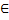 let G = ( V , E ) be graph , vi    V ( G )    we say the graph of the vertex vi and every edges on it by stars define by vertex vi
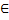 e1
V1
V2
e2
e3
V3
V4
الفهرس
مسار      (path) trajectory
في المسارG اذا كانت W متتابعة منتهيه غير خاليه من الرؤوس والحافات حيث يسمى الرأس الاول رأس الابتداء ويسمى الرأس الثاني رأس الانتهاء بحيث يكون نهاية الحافة الاولى هي بداية الحافة الثانية ونهاية الحافة الثالثة هي بداية الحافة الثالثة وهكذا
w = v e1 , v1 e2 , ……………v en+1
ملاحظه :- يجوز في المسار تكرار الرؤوس والحافات
1. عند كتابة المسار يجوز كتابة على شكل متتابعة للحافات فقط
when we write the path we can weite by seq . Of edges only
التالي
2. في البيان التافهه يكون المسار متتابعة للرؤوس فقط
in null graph the path is seq of vertk ces only
3. كل حافتين متتاليتين في المسار تكونان متجاوتين ولكن العكس غير صحيح اي اذا كانت هناك متتابعة في الحافات المتتالية المتجاورة ليس من الضروري ان تكون مسار
V3
e3
V2
V4
e4
e2
e5
V5
V1
V7
e1
wo(v1e1,v7e2,v2e2,v7e3,v7e4
e6
ليس مسار ولكنه e1  يجاور e2
V6
(v1,e1,v7,e2,v7,e3,v7,e4 )
التالي
السابق
طول المسار   length of path
is the number of edge in path
هو عدد حافات المسار
ملاحظة:-
حسب تعريف المسار لا يشترط عدم تكرار الحافات والرؤوس
المسار   trivil path
هو المسار  الذي لا يحتوي على اية حافة ويمر بدون حافه ويمر خلال رأس واحد فقط اي انه عقده ( لفه ) بدون حافة
V2
V1
v1 to v1 & v2 &v3 to v3
v4 to  v4  is trivial path
V3
V4
السابق
التالي
P1= (v1 ,e1,v2,e2,v3)
V2
e1
V1
p2 = (v1,v4,v3)
e6
e2
e7
p3= (v1,v5,v4,v3)
e8
e5
V5
p4=v1,v4,v5,v5,v4,v3
e4
V4
V3
e3
المسار المفتوح    open path
هو المسار الذي يكون فيه رأس الابتداء لا يساوي رأس الانتهاء
V4
السابق
التالي
المسار المغلق   closed path
هو المسار الذي يكون فيه رأس الابتداء  =  رأس الانتهاء
is the path wher the lnitlal vertex equal the end vertex
جد المسار المفتوح من v4            v1
Ex:-
V2
w=( v1,e1,v2,e2,v3,e5,v4 )
e2
e1
e5
V3
V1
V4
جد المسار المغلق من v2            v2
e3
e4
w=(v2,e2,v3,e3,v5,e4,v1e1,v2)
V5
الفهرس
السابق
الدروب  chain
يقال ان p  درباً من v1 الى vn في بيان g اذا كان هناك مسار من v1  الى vn بحيث لا تتكر فيه الحافات
we say ia chain from v1 to  vn in  g  if they exist path from v1 to vn where the edge is not repeat .
ملاحظة :-
في الدرب لا يشترط اختلاف الرؤوس ولكن الحافات يجوز ان تتكرر الحافات الدرب
الدرب :-
هو مسار لا تتكرر فيه اي حافه اكثر من مره واحدة فقط
التالي
الدرب البسيط simple chain
هو درب جميع رؤوسه مختلفة
is the chain where every vertex are different
EX
V3
اوجد درب من v4 الى v2
e2
w=(v4,e3,v1,e1,v2)
e1
V2
V4
w=( v4,e3,v1,e1,v1,e3)
V1
e3
جد درب من v3 الى v5
e4
V5
W=(v3,e2,v1,e4.v5
التالي
السابق
ملاحظة : -
كل درب بسيط هو درب ولكن العكس غير صحيح
نستطيع ان نكتب المسار بالحافات فقط ولكن نتقيد بالترتيب اللازم للحافات والرؤوس مبتدئين من رأس الابتداء ومنتهين بالرأس النهائي
طول الدرب length of
هو عدد حافات الدرب
تعريف الدارة باستخدام الدرب   definition of cycles by chain
هو درب بسيط مغلق is the closed simple chain
المسار الموجهه direct chain         : هو متتابعة متناوبة من رؤوس وحافات موجهه بالصيغة الاتيةw=( v1,e1 , e2,……………….vn)
التالي
السابق
الدرب الموجهه direct chain
هو مسار موجهه كل حافاته مختلفة بشرط ان يكون رأس الابتداء ورأس الانتهاء مختلفين
is direct path where every eges are different and the condition is the linitial  vertex  =    terminal vert
الدرب الموجهه البسيط simple direct chain
هو درب موجهه كافة رؤوسه مختلفة
is the direct chain every vertex are different
الفهرس
السابق
الدارة الغير بسيطة not simple cycle
هي اتحاد دارتين او اكثر لا توجد بين اي اثنين منها حافة مشتركة
e5
e1
V2
V1
e9
e2
e4
e6
e8
e10
V3
V4
e3
ملاحظة:-
e7
تشمل المسارات والدارات والدروب الموجهه كمتتابعات للحافات الموجهه فقط وبدون ذكر الرؤوس
التالي
ليكن  D(v,a)  بياناً موجهه كما في الشكل
V6
e10
1-جد درب موجهه من v1 الى v5
e8
e7
V5
e9
V1
2-درب موجهه بسيط من v1 الى v5
e2
e4
V3
e6
3-دارة موجهه بسيطة من v1  الى v3
e1
e5
V2
V4
1-p:v1,e4,v3,e5,v4,e6,v5)
2-p=(v1,e10,v4,e8,v3)
3-p= (v1,e19,v4,e8,v3)
الفهرس
السابق
الاتصال connected
لقد سبق وان عرفنا الاتصال وسوف نقدم تعريف الاتصال بأستخدام الدرب يقال لبيان g   انه متصل اذا وفقط اذا وجد درب واحد على الاقل بين كل رأسين في g ويقال ان g غير متصل اذا اختوى على رأسين لا توجد بينهما اي درب .يقال ان الرأسين v,u متصلين اذا وجد درب من احدهما الى الاخر
U
V2
V1
V4
V3
X
V
بيان غير متصل لعدم وجود درب من v1 الى v4
بيان متصل
الفهرس
مبرهنة (1) ليكن G بيانا بسيطا محتويا على رأسين v,u بدرجة فردية عندئذ يكون الرأسين v,u متصلان
if  g  be simple raph coutain on two vertex u,v ,of degree so u,v , is counected
البرهان  :-  حسب مبرهنة التصافح [ اذا كان G  بياناً عدد رؤسه n وعدد حافاته m فأن مجموع درجات جميع رؤوسه يساوي 2m ]
ونتيجتها [ ليكن بيانا فأن عدد الرؤوس الفردية الدرجة يكون زوجي ]
فأن كل بيان عدد رؤوسه الفردية يكون زوجي اذن الراسين v,u  يقعان في مركبة واحدة [ بيان واحد] وبذلك يوجد درب من u الى v اذن البيان متصل
التالي
مبرهنه(2) ليكن G  بيانا متصلا و H بيان جزئي من G عندئذ يكون عدد المركبات البيان الجزئي H للبيان G   لا يزيد عن عدد رؤوسه
اذا كانG بيانا بسيطا برتبهn  فان عدد حافات لا يزيد على ½ n(n-1) اي ان m  ≤ ½ n(n-1)
مبرهنه (3) ليكن g بيانا بسيطا عدد رؤوسه n  وعدد حافاته m   وعدد مركباته k عندئذ يكون m≤ ½(n- k) (n-k+1 )
مبرهنة (4) اذا كان G  بيانا بسيطاً برتبة n ويمتلك  اكثر من ½(n-1)(n-2)  من الحافات فأنة بيان متصل
السابق
التالي
البرهان :- نفرض ان البيان G منفصل
نفرض عدد مركباته k≥ 2
وحسب مبرهنة (3) [ ليكن g بيانا بسيطا عدد رؤوسه n  وعدد حافاته ( m ) وعدد مركباته ( k ) عندئذ سيكون
نعوض 2= k        ½(n-2) ( n-2+1)    ½ (n-2) (n-1) m> ½ (n-2) (n-1) ≥ ½ ( n-k) (n-k+1) m> ½(n-k) (n-k+1) وهذا تناقض مع المبرهنة [ g بيانا بسيطا عدد رؤوسه ( n) وعدد حافاته (m ) وعدد مركباته (k) عندئذ m≤1/2(n-k) (n-kh)    البيان المتصل
الفهرس
السابق
مشكلة مدينة كونجيز بيرج
والان نعود الى مشكلة جسور كونجيزبيرج وكيف عالجها اويلر
مثل اويلر كل جزء من اجزاء المدينة برأس في البيان ومثل الجسور بالحافات البيان فيصبح البيان الممثل لاجزاء المدينة بالشكل الاتي
V3
A
e3
1
7
e5
e4
4
e2
B
D
V1
V2
6
3
2
e7
5
e6
e1
C
V4
التالي
والان نلاحظ ان المشكلة يمكن ان تصاغ على الوجه الاتي
هل نستطيع ان تبدا من نقطة ونمر القلم على الخطوط كلها دون ان نرفع القلم عن الورقة ودون ان نمر على اي خظ اكثر من مرة واحدة ثم نعود الى نقطة البداية نستخدم لغة نظرية البيانات فان هذا السؤال يصبح بالشكل الاتي سؤال : هل يوجد درب مغلق يمر برؤوس هذا البيان
is they exist closed chain pass through eac vertices of the graph
اذا وجد مثل هذا الدرب فسمي درب اويلر
الفهرس
السابق
بيان  اويلر  defi eulerlan graph
ليكن G=(V,E) بيان اتجاهي فأذا وجد درب يمر بجميع حافات البيان G  فيسمى درب اويلروهو البيان الذي يحتوي درب اويلر
وقد اثبت اويلر المبرهنة الاتية
اي بيان متصل ومنتهي يكون اويلي اذا وفقط اذا كان درجة كل رأس من رؤوسه زوجي
التالي
اذا بالاستناد الى هذه المبرهنة فان البيان لهذه المدينة ليس بيان اويلي اي لا يوجد حل لمشكلة المذكورة اي توصل اويلي اما الحالة الاولى اذا كانت درجته كل رأس من رؤوسه زوجي او اذا كان لديك طرفين فقط بدرجة فردية فنبدأ بالراس ذات الدرجة الفردية الاولى وننتهي بارأس ذات الدرجة الفردية الثانية فيصبح الحل
e2
A
e1
e3
B
e4
D
e6
e5
C
الفهرس
السابق